2
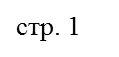 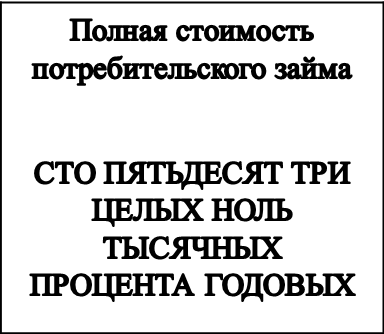 ИНДИВИДУАЛЬНЫЕ УСЛОВИЯ ДОГОВОРА ПОТРЕБИТЕЛЬСКОГО КРЕДИТА (ЗАЙМА) в соответствии с требованиями статьи 5 Закона № 353-ФЗ должны быть оформлены в следующем порядке
4
1
5
3
7
6
6
6
8
Утверждение в установленном порядке
1
ОБЩИЕ УСЛОВИЯ ДОГОВОРА ПОТРЕБИТЕЛЬСКОГО КРЕДИТА (ЗАЙМА)в соответствии с требованиями статьи 5 Закона № 353-ФЗ должны содержать следующие условия:
1) наименование кредитора, место нахождения постоянно действующего исполнительного органа, контактный телефон, по которому осуществляется связь с кредитором, официальный сайт в информационно-телекоммуникационной сети "Интернет", номер лицензии на осуществление банковских операций (для кредитных организаций), информация о внесении сведений о кредиторе в соответствующий государственный реестр (для микрофинансовых организаций, ломбардов), о членстве в саморегулируемой организации (для кредитных потребительских кооперативов);
2) требования к заемщику, которые установлены кредитором и выполнение которых является обязательным для предоставления потребительского кредита (займа);
3) сроки рассмотрения оформленного заемщиком заявления о предоставлении потребительского кредита (займа) и принятия кредитором решения относительно этого заявления, а также перечень документов, необходимых для рассмотрения заявления, в том числе для оценки кредитоспособности заемщика;
4) виды потребительского кредита (займа);
5) суммы потребительского кредита (займа) и сроки его возврата;
6) валюты, в которых предоставляется потребительский кредит (заем);
7) способы предоставления потребительского кредита (займа), в том числе с использованием заемщиком электронных средств платежа;
8) процентные ставки в процентах годовых, а при применении переменных процентных ставок - порядок их определения, соответствующий требованиям настоящего Федерального закона;
9) виды и суммы иных платежей заемщика по договору потребительского кредита (займа);
10) диапазоны значений полной стоимости потребительского кредита (займа), определенных с учетом требований настоящего Федерального закона по видам потребительского кредита (займа);
11) периодичность платежей заемщика при возврате потребительского кредита (займа), уплате процентов и иных платежей по кредиту (займу);
12) способы возврата заемщиком потребительского кредита (займа), уплаты процентов по нему, включая бесплатный способ исполнения заемщиком обязательств по договору потребительского кредита (займа);
13) сроки, в течение которых заемщик вправе отказаться от получения потребительского кредита (займа);
14) способы обеспечения исполнения обязательств по договору потребительского кредита (займа);
15) ответственность заемщика за ненадлежащее исполнение договора потребительского кредита (займа), размеры неустойки (штрафа, пени), порядок ее расчета, а также информация о том, в каких случаях данные санкции могут быть применены;
16) информация об иных договорах, которые заемщик обязан заключить, и (или) иных услугах, которые он обязан получить в связи с договором потребительского кредита (займа), а также информация о возможности заемщика согласиться с заключением таких договоров и (или) оказанием таких услуг либо отказаться от них;
17) информация о возможном увеличении суммы расходов заемщика по сравнению с ожидаемой суммой расходов в рублях, в том числе при применении переменной процентной ставки, а также информация о том, что изменение курса иностранной валюты в прошлом не свидетельствует об изменении ее курса в будущем (для потребительских кредитов (займов) в иностранной валюте);
18) информация об определении курса иностранной валюты в случае, если валюта, в которой осуществляется перевод денежных средств кредитором третьему лицу, указанному заемщиком при предоставлении потребительского кредита (займа), может отличаться от валюты потребительского кредита (займа);
19) информация о возможности запрета уступки кредитором третьим лицам прав (требований) по договору потребительского кредита (займа);
20) порядок предоставления заемщиком информации об использовании потребительского кредита (займа) (при включении в договор потребительского кредита (займа) условия об использовании заемщиком полученного потребительского кредита (займа) на определенные цели);
21) подсудность споров по искам кредитора к заемщику;
22) формуляры или иные стандартные формы, в которых определены общие условия договора потребительского кредита (займа);
23) ИНЫЕ УСЛОВИЯ ДОГОВОРА ПОТРЕБИТЕЛЬСКОГО ЗАЙМА (в качестве примера:  информация об очередности погашения задолженности заемщика в случае, если сумма произведенного заемщиком платежа по договору потребительского кредита (займа) недостаточна для полного исполнения обязательств заемщика по договору потребительского кредита (займа)).
10
9